Starter Activity
Complete the worksheet provided by your teacher!
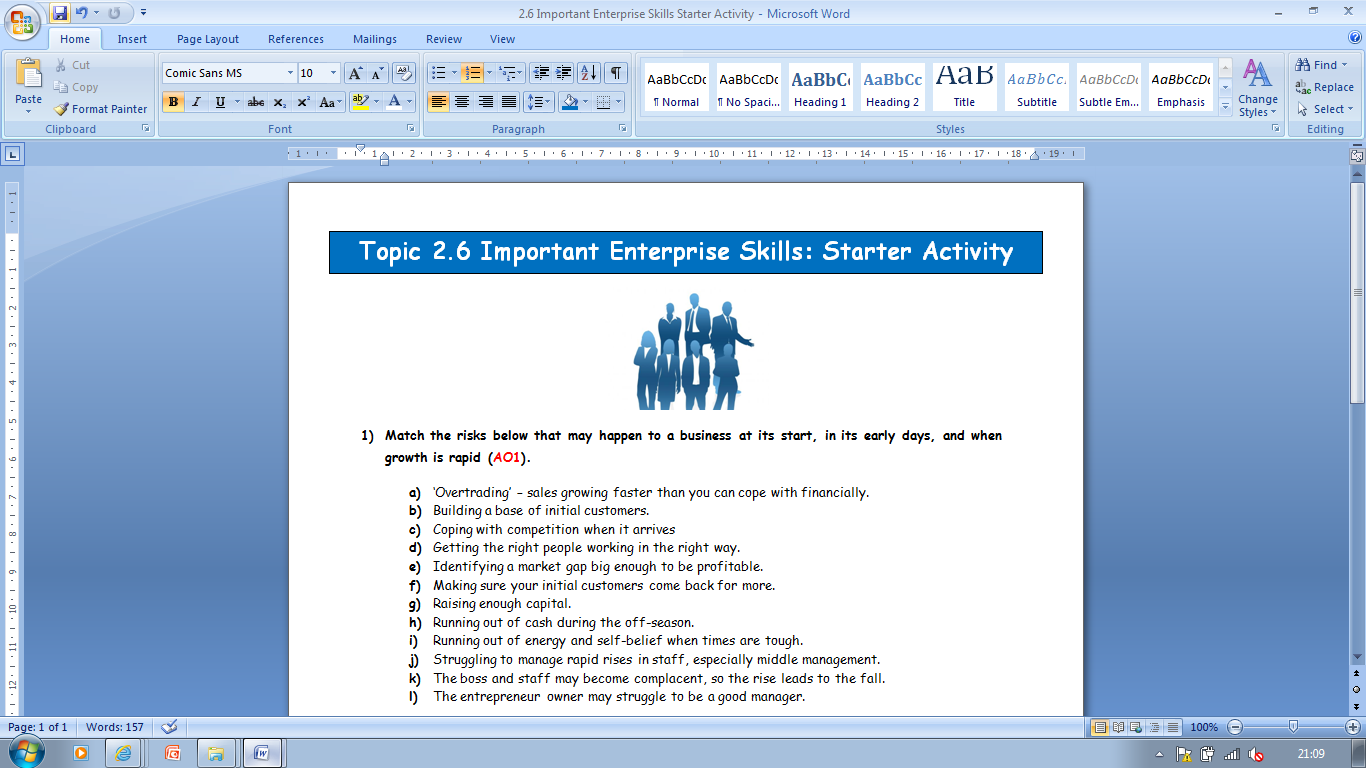 Topic 2.6: Important Enterprise Skills
Unit 2: Showing Enterprise
Learning Objectives
To understand the following key terms (AO1):
Driven
Mindmap
To apply THREE important skills of an entrepreneur. (AO2)
To analyse the risks, initiative and willingness to start something new in enterprise. (AO3)
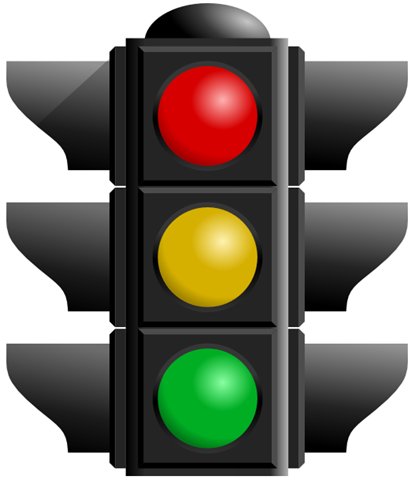 What are we learning today? By the end of the lesson you should be able...
Enterprise
Driven: In a business, being very motivated.
Mindmap: Is a diagram that is used to record words and ideas connected to a central word or idea.
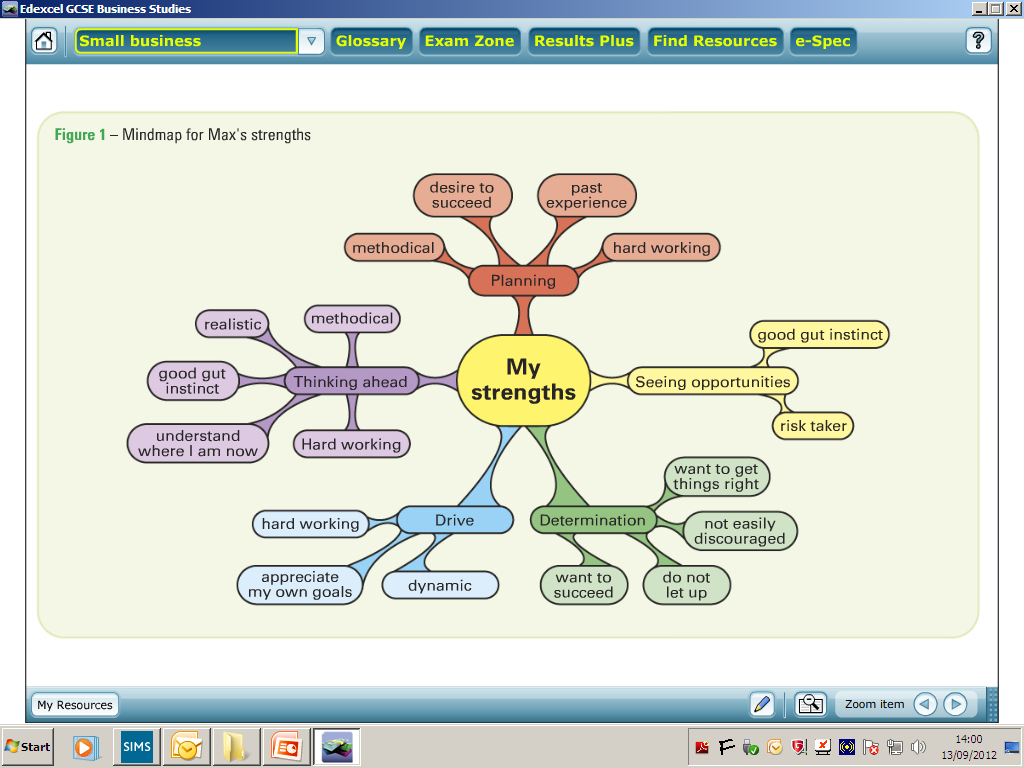 Activity
Draw a Mindmap of the things you need to take into account when starting a taxi company. (at least one strand must be about skills
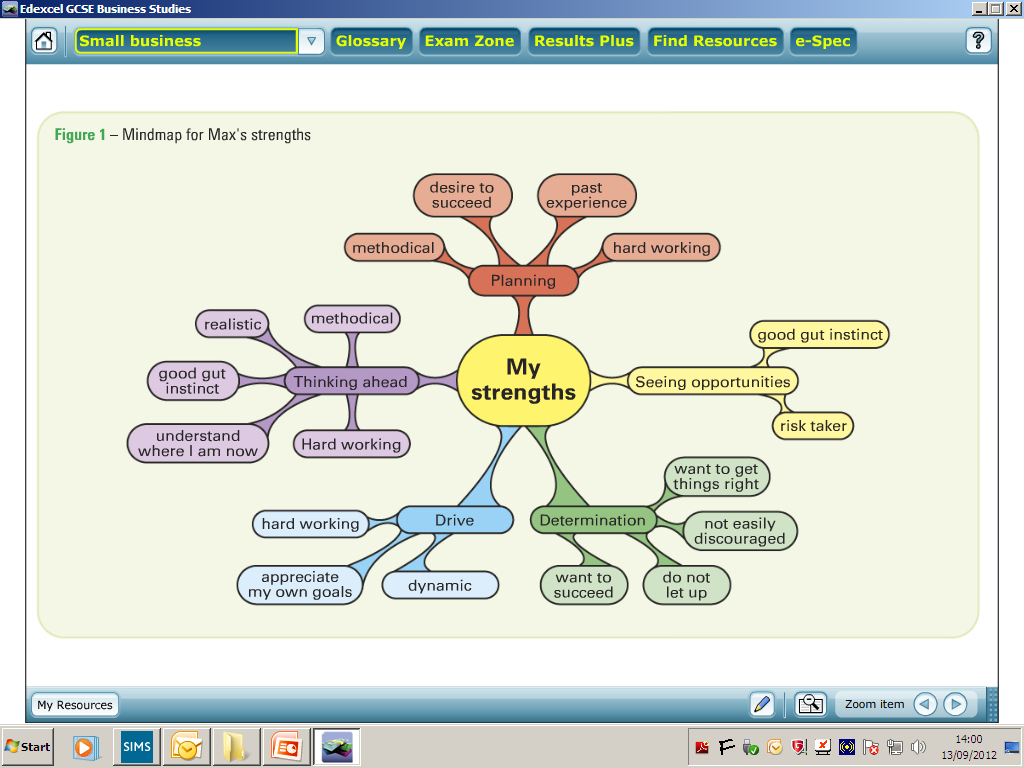 Enterprise Skills
These are some of the skills required of a successful entrepreneur.
Drive and Determination
See Opportunities
Effective Planning
Thinking Ahead
Making Connections
Show Initiative
Make Decisions
Show Leadership
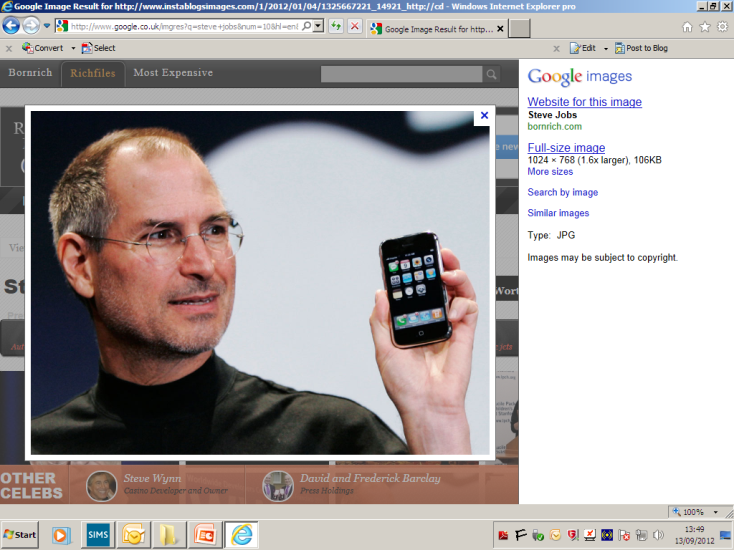 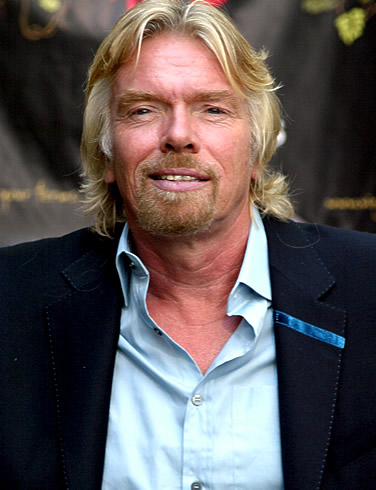 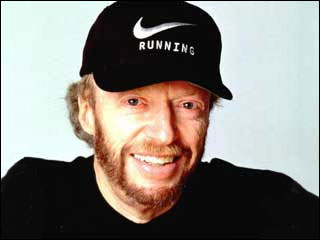 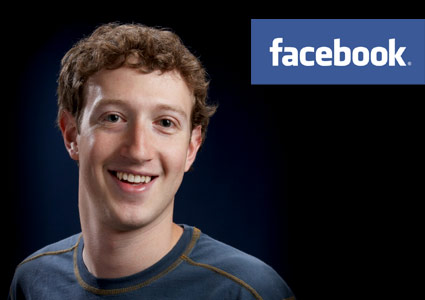 Activity
Complete the worksheet provided by your teacher!
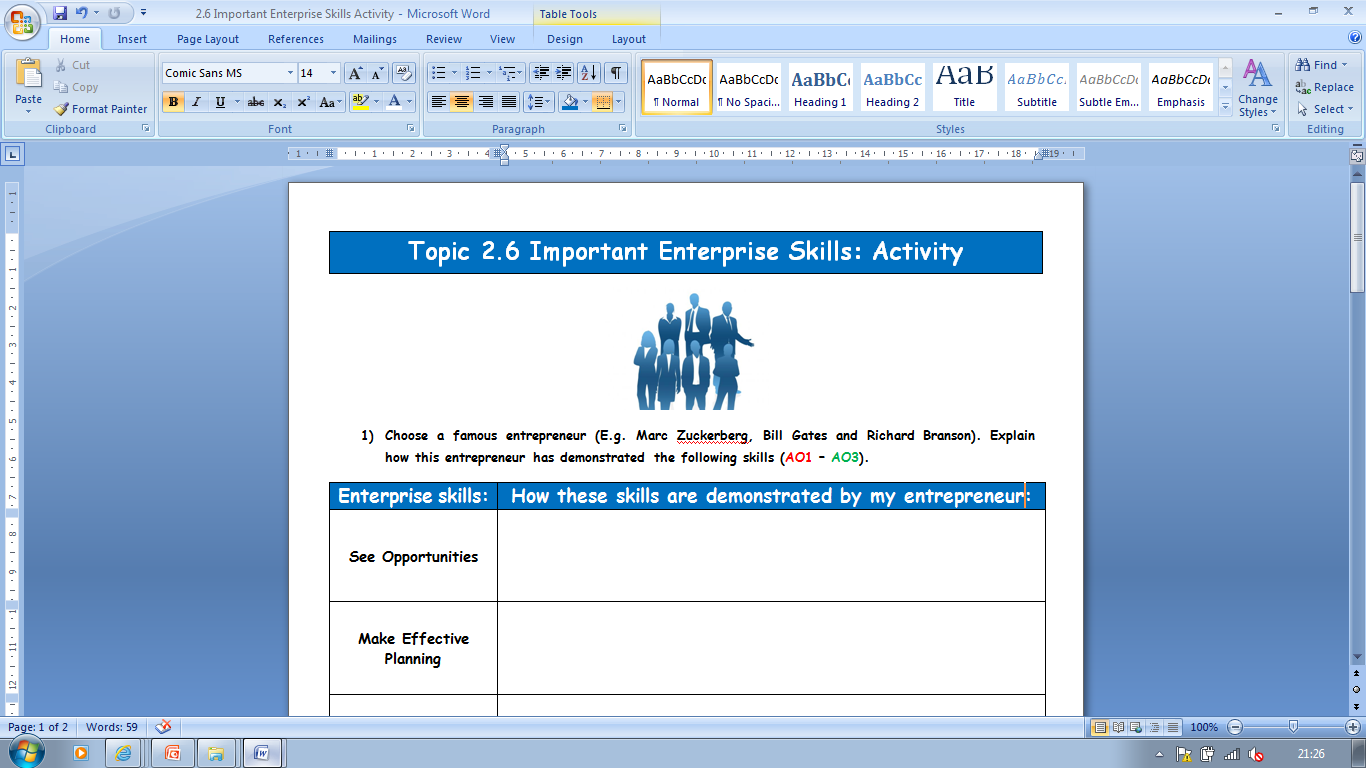 Activity
Complete the ‘Over to You’ case study on page 59!
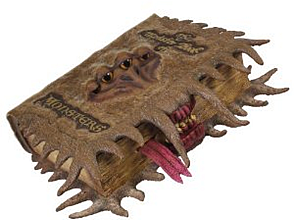 Plenary
To understand the following key terms (AO1):
Driven
Mindmap
To apply THREE important skills of an entrepreneur. (AO2)
To analyse the risks, initiative and willingness to start something new in enterprise. (AO3)
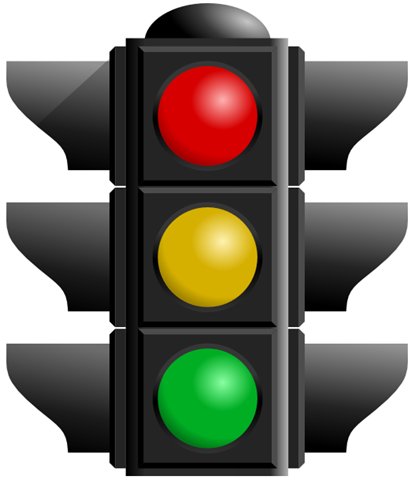 Are you now more confident in your understanding of the learning objectives?